Persidangan Meja Bulat Belia

Had Umur Belia :
Transisi dan Pelaksanaan
#IYRES #RTDIYRES
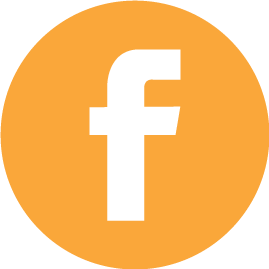 iyresmalaysia
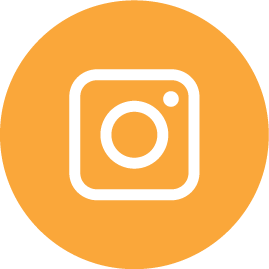 iyreskbs
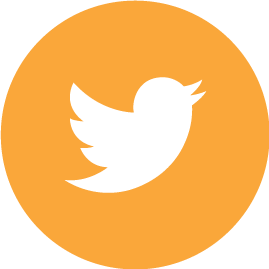 iyreskbs
Kahoot.it
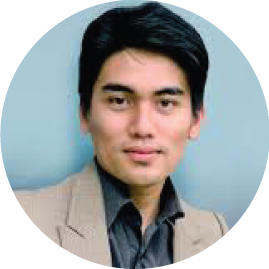 Taklimat Persidanganoleh Moderator
Encik Khaidzir Farhan Abidin
Mantan Ahli Parlimen Belia Malaysia 2016
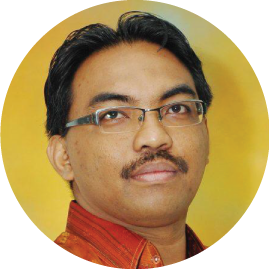 PEMBENTANGAN I
Encik Zurihanmi Zakariya
Pengarah Cawangan Kepimpinan Sahsiah
Bahagian Pembangunan Belia, JBSN
Transisi dan Pelaksanaan Usia
Belia Menjelang 2021
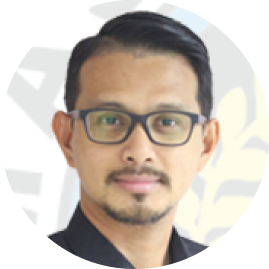 PEMBENTANGAN 2
Encik Mohd Fared Mohd Khalid
Ahli Jawatankuasa Kerja, Majlis Belia Malaysia
Persediaan dan Penerimaan
Persatuan Belia
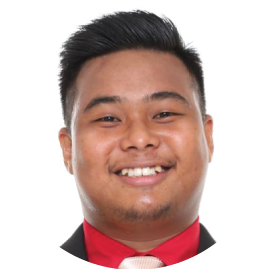 PEMBENTANGAN 2
Encik Mohd Syafiq Ridzwan
Jamaluddin
Universiti Putra Malaysia
Had Umur Belia: Harapan, 
Cabaran dan Iltizam
Sesi Bersama Jabatan Perangkaan
Malaysia (DOSM)
Bancian Penduduk dan Perumahan
Malaysia 2020
Sesi Forum
Had Umur Belia :
Transisi dan Pelaksanaan
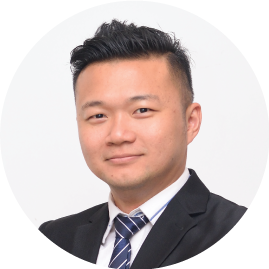 Encik Alex Ng Jun Fai
Presiden Young Malaysian Movement (YMM)

Encik Ravichandran Balasubramaniam
Pemenang Anugerah Belia Negara 2018

Puan Nurliana Binti Muhammad
Setiausaha Agung Persatuan Tunas
Sukarelawan Nasional
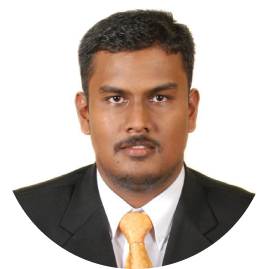 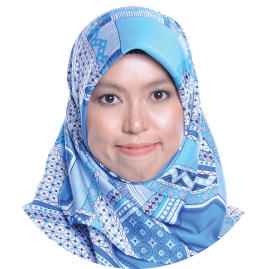 Pembentangan Resolusi
Persidangan
PENYERAHAN RESOLUSI PERSIDANGAN
oleh Wakil Peserta
kepada wakilKementerian Belia dan Sukan